Сетевые сервисы на уроках иностранного языка
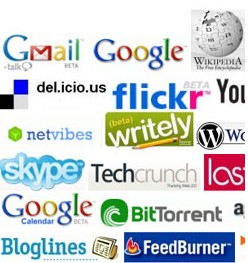 Рыкова Дарья Владимировна
учитель немецкого и английского  языка
Государственное бюджетное общеобразовательное учреждение 
средняя общеобразовательная школа № 72 с углубленным изучением немецкого языка Калининского района Санкт-Петербурга
Современные требования и ИКТ
Новые стандарты в обучении требуют  использования инновационных технологий, в первую очередь информационно-коммуникационных технологий.
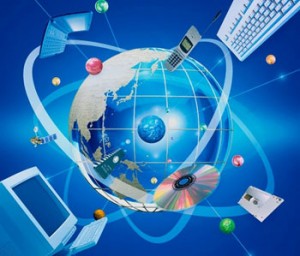 Современные инструменты в помощь учителю/ученику
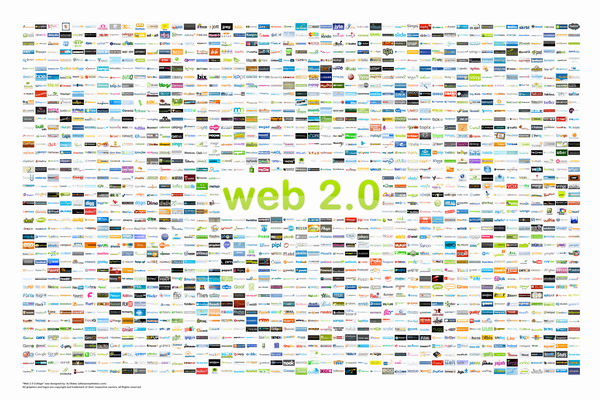 Сервис Examtime.com
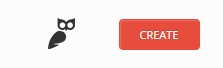 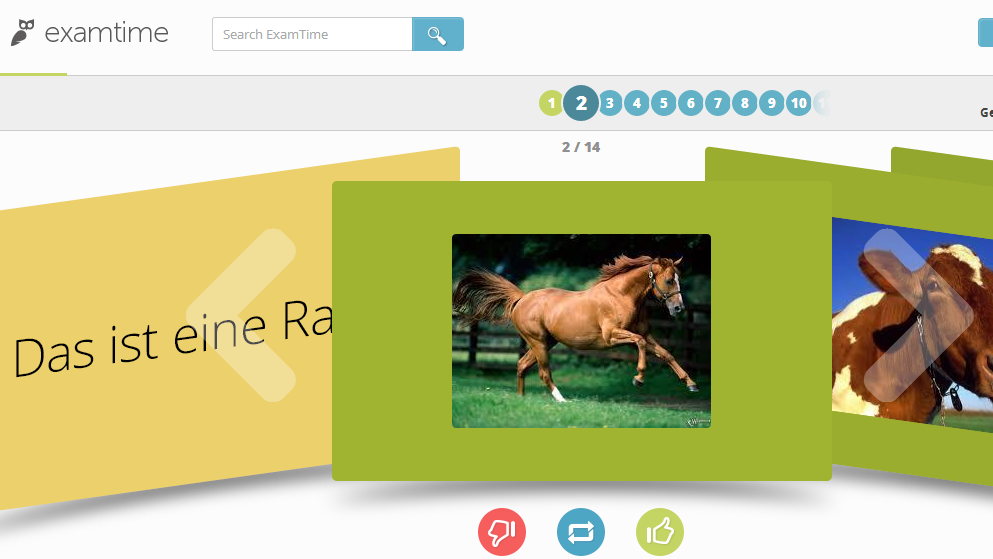 https://www.examtime.com/en-US/p/1859485
Сервис LearningApps
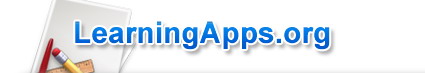 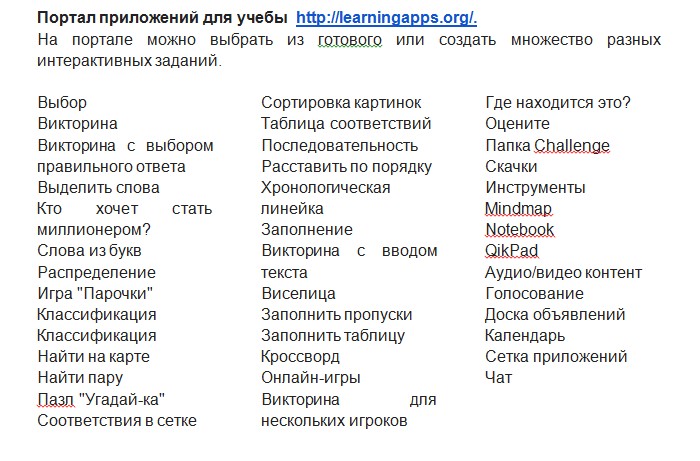 Мои материалы на LearningApps
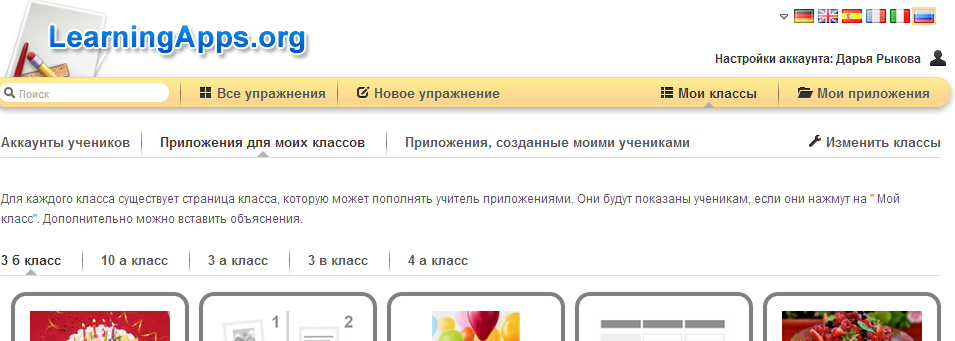 Примеры интерактивных упражнений
Таблица соответствий
http://learningapps.org/display?v=pn19gkbuc01
Примеры интерактивных упражнений
Игра «виселица»
 http://learningapps.org/display?v=pjex037i301
Примеры интерактивных упражнений
Найди пару 
http://learningapps.org/display?v=pa29amn8301
Примеры интерактивных упражнений
Классификация
http://learningapps.org/display?v=pa29amn8301
Примеры интерактивных упражнений
Текст с пропусками
http://learningapps.org/display?v=pi6902j1t01
Примеры интерактивных упражнений
Кроссворд
http://learningapps.org/display?v=p5m6hn7bn01
www.voki.com
Создание презентаций
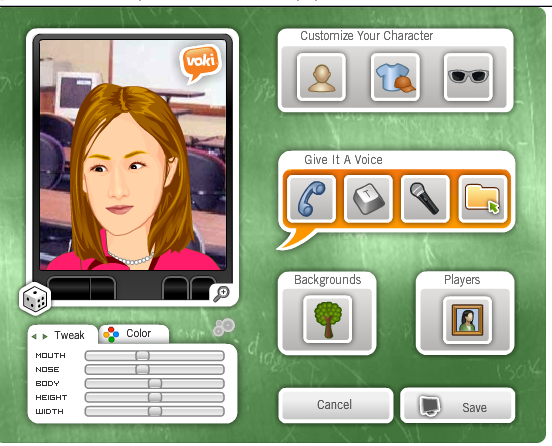 Мои материалы
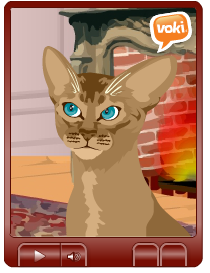 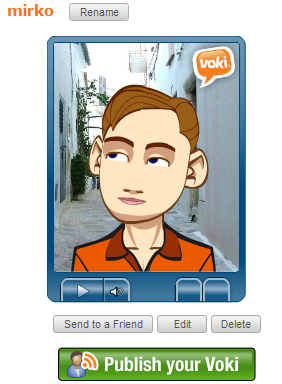 Мой блог
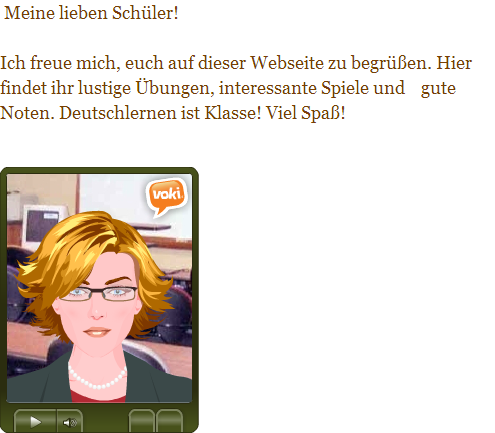 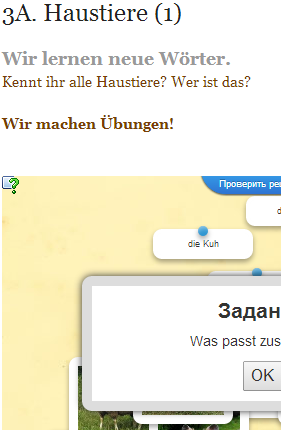 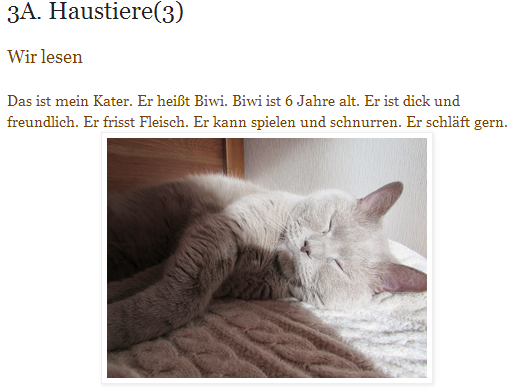 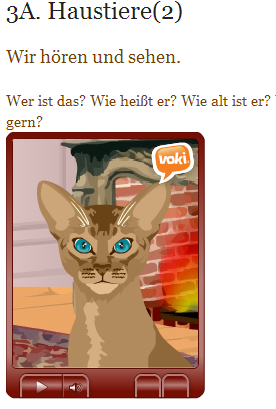 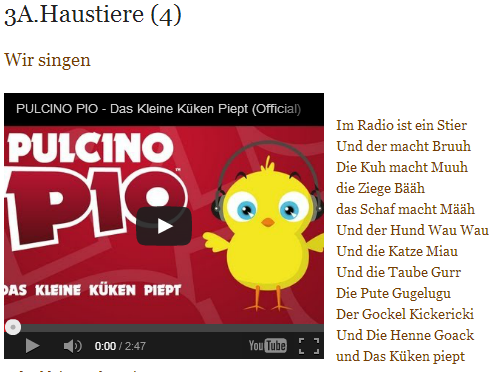 deutschcool.blogspot.ru
Итоги
ИКТ
●     способствуют заинтересованности учащихся в учебном процессе;
●     повышают мотивацию в обучении;
●  позволяют индивидуализировать процесс обучения: учитывать уровень подготовки учащегося и его психологические характеристики;
●    расширяют временные рамки одного школьного урока и  позволяют вместить больший объем информации и  оптимизировать способы ее актуализации;
●     пролонгируют  обучение за рамками урока;
●    способствуют не только достижению предметных результатов обучения иностранному языку, но и развивают творческий потенциал учащихся, учат добывать и использовать знания - формируют универсальные учебные действия.
Автор
Рыкова Дарья Владимировна
учитель немецкого языка

Страница на сайте школы - http://schule72spb.ru/uchitelja/pages/rykovadv.htm 

E-mail - dariarykowa@gmail.com
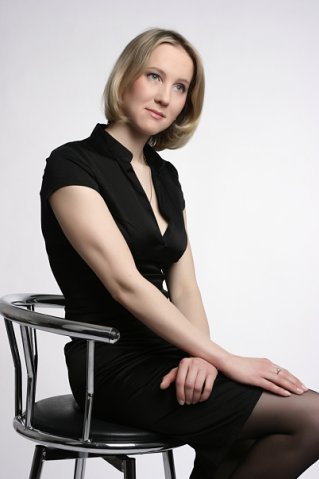